Measurements Planning 2017-2018
2017 Injector (draft) schedule
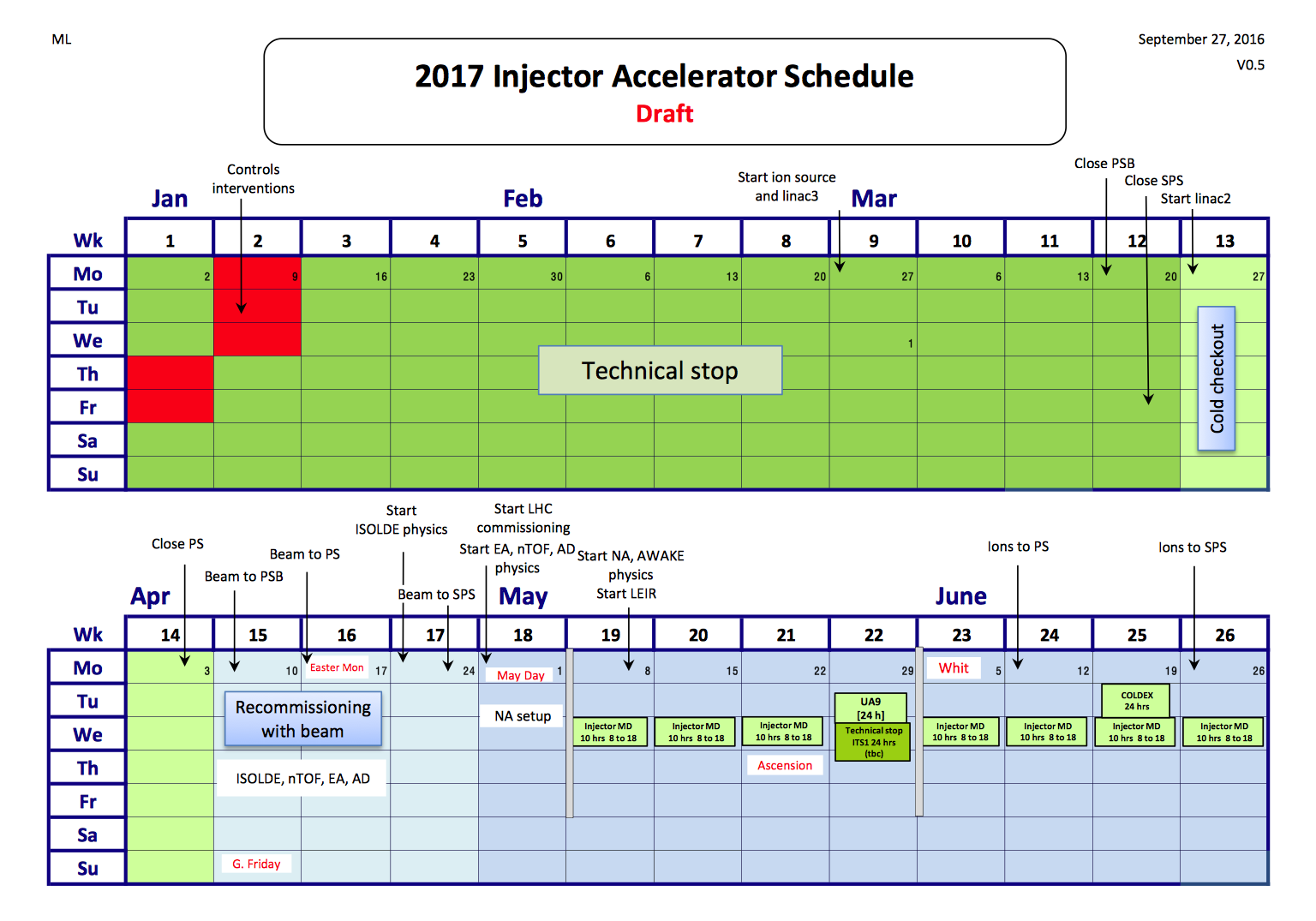 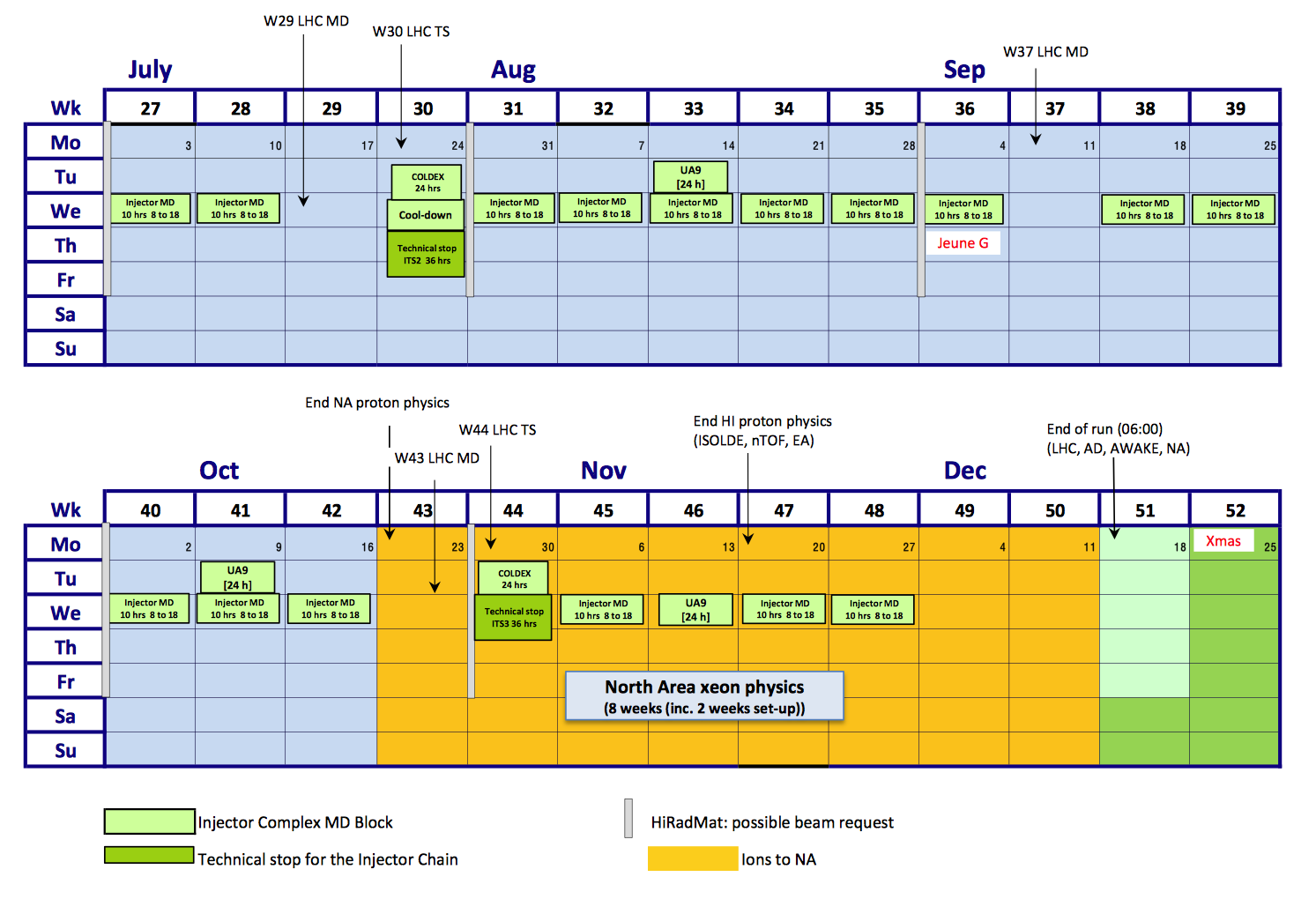 n_TOF Physics Run 2017
29 weeks from May 1st to November 20th 
(2 weeks shorter than 2016 and 2018)
N.B. The ISOLDE class A will not be in operation 
between the 9th January 2017 until the 30th March 2017
(modification ventilation system)
EAR1 (1.8x1019 p.o.t. in 2017, 1.9x1019 p.o.t. in 2018)
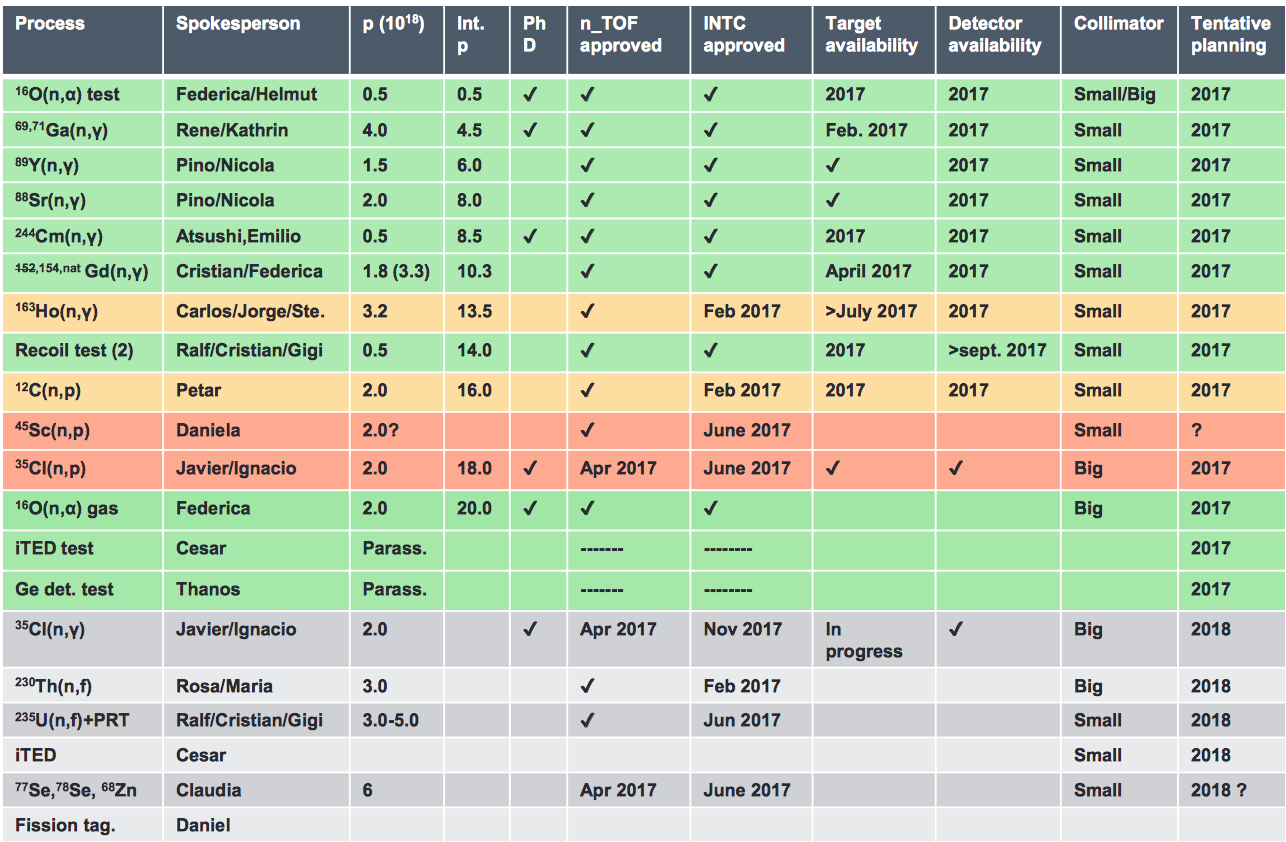 EAR2 (1.8x1019 p.o.t. in 2017, 1.9x1019 p.o.t. in 2018)
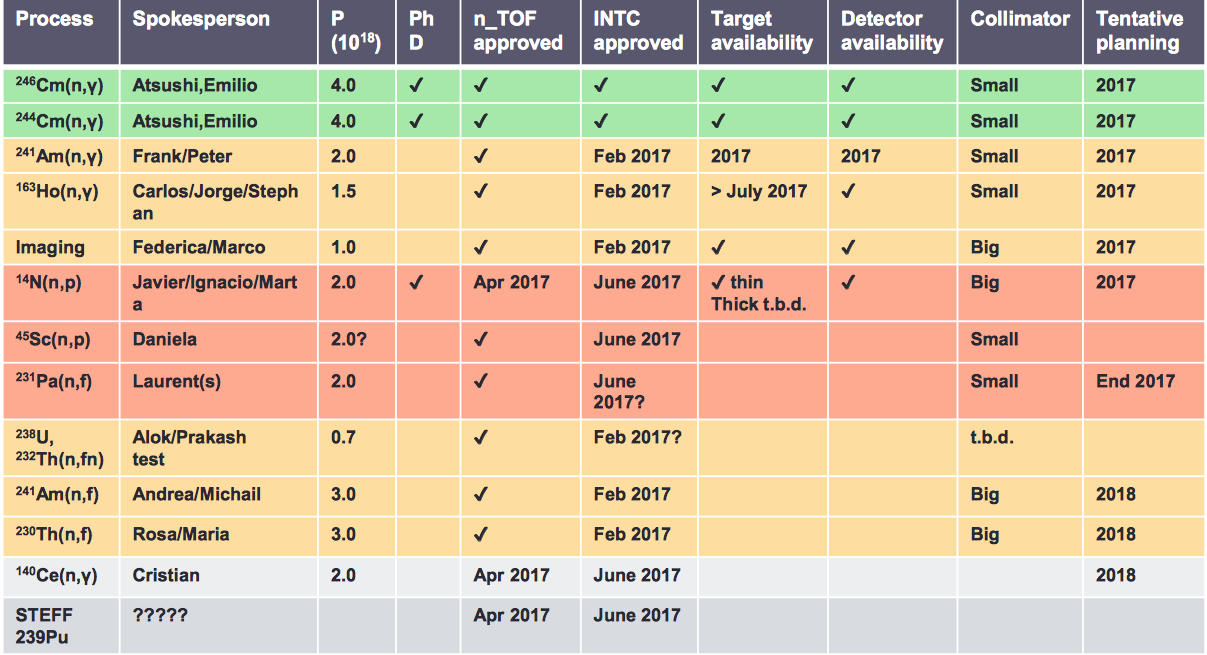